Topic to be covered

Utility 
Cardinal Utility
Law of Diminishing Marginal Utility
Ordinal Utility
Indifference Curve Analysis
Dr. Bharti ShuklaAssistant ProfessorMSDMMMUT, GKP
A consumer usually decides his demand for a commodity on the basis of utility (or satisfaction) that he derives from it. What is utility? 
Utility of a commodity is its want-satisfying capacity. The more the need of a commodity or the stronger the desire to have it, the greater is the utility derived from the commodity.
Consumer Theory
Utility is subjective. Different individuals can get different levels of utility from the same commodity. 
For example, some one who likes chocolates will get much higher utility from a chocolate than some one who is not so fond of chocolates, 
Also, utility that one individual gets from the commodity can change with change in place and time. 
For example, utility from the use of a room heater will depend upon whether the individual is in Ladakh or Chennai (place) or whether it is summer or winter (time).
About Utility
Subjective
It is relative
Does not state usefulness
No ethical, legal or moral connotations
Features
Two Types of Utility
Cardinal utility analysis assumes that level of utility can be expressed in numbers. For example, we can measure the utility derived from a shirt and say, this shirt gives me 50 units of utility. Before discussing further, it will be useful to have a look at two important measures of utility.
Cardinal utility
Measurement of Utility
Values of marginal and total utility derived from consumption of various amounts of a commodity
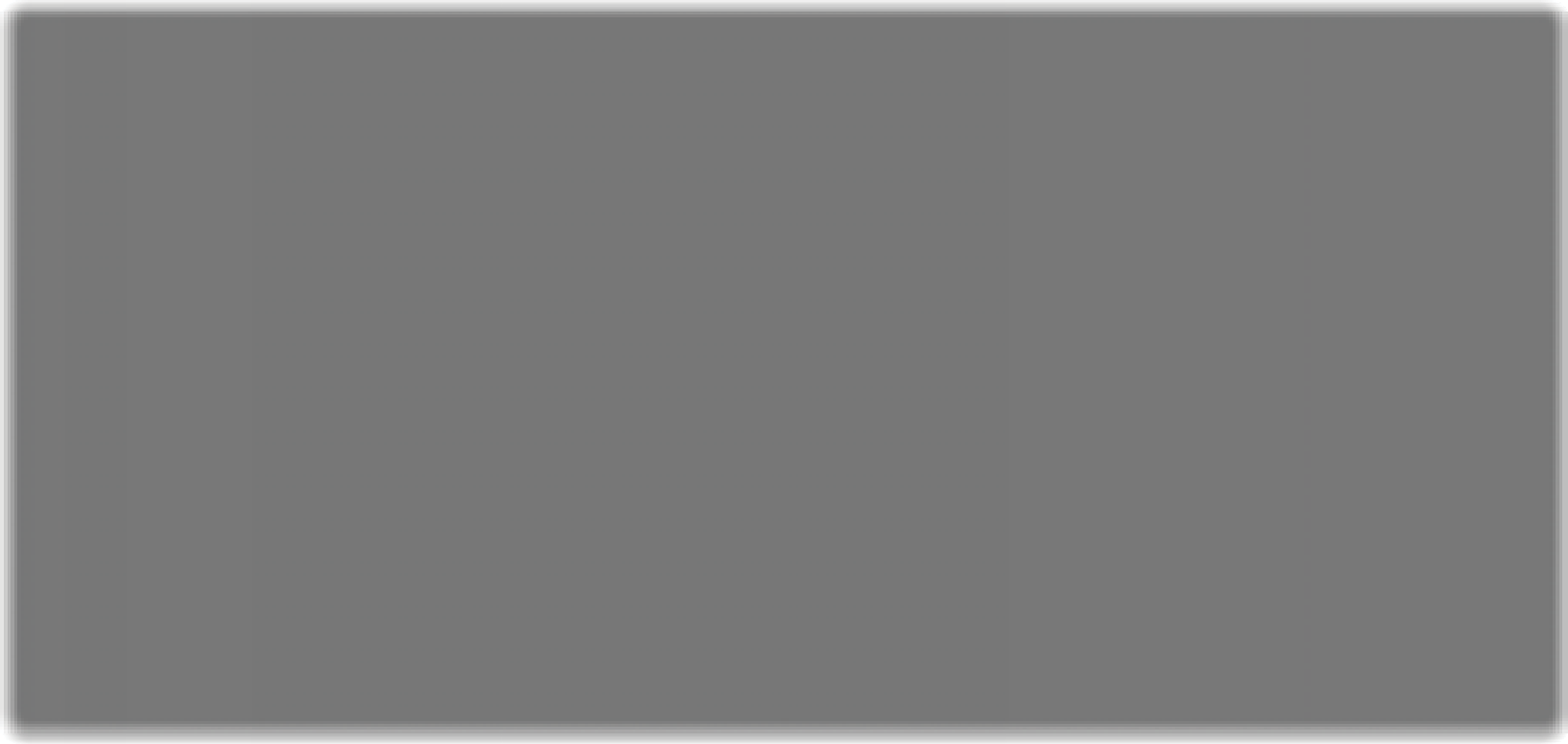 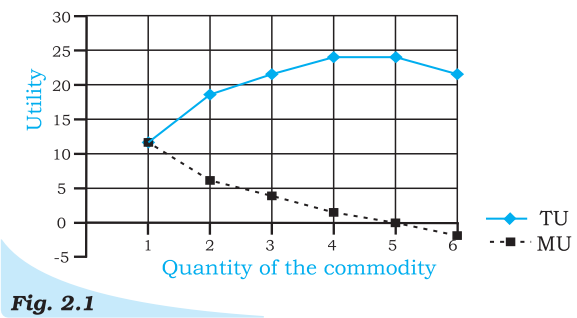 The values of marginal and total utility derived from consumption of various amounts of a commodity. The marginal utility diminishes with increase in consumption of the commodity.
Notice that MU3 is less than MU2. You may also notice that total utility increases but at a Diminishing rate: The rate of change in total utility due to change in quantity of commodity consumed is a measure of marginal utility. This marginal utility diminishes with increase in consumption of the commodity from 12 to 6, 6 to 4 and so on. This follows from the law of diminishing marginal utility. 
MU becomes zero at a level when TU remains constant. In the example, TU does not change at 5th unit of consumption and therefore MU = 0. Thereafter, TU starts falling and MU becomes negative.
Explanation of Utility Table and Diagram
Law of Diminishing Marginal   Utility   states   that marginal utility from consuming each additional unit of a commodity declines as its consumption increases, while keeping consumption of other commodities constant.
Law of Diminishing Marginal   Utility
Units should be homogeneous
Consumed in quick succession
Standard in size
Taste should be constant
No change in price of substitute
Utility is measurable
Consumer is expected to be rational
Assumptions
Dissimilar units
Too long an interval
Abnormal People
Rare Collection
Not Applicable to Money
Limitations